ГККП «АГРОТЕХНИЧЕСКИЙ КОЛЛЕДЖ
ГОРОД АККОЛЬ, АККОЛЬСКИЙ РАЙОН»
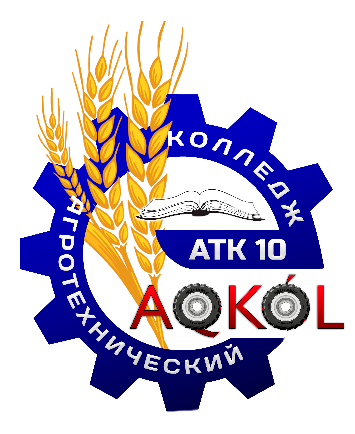 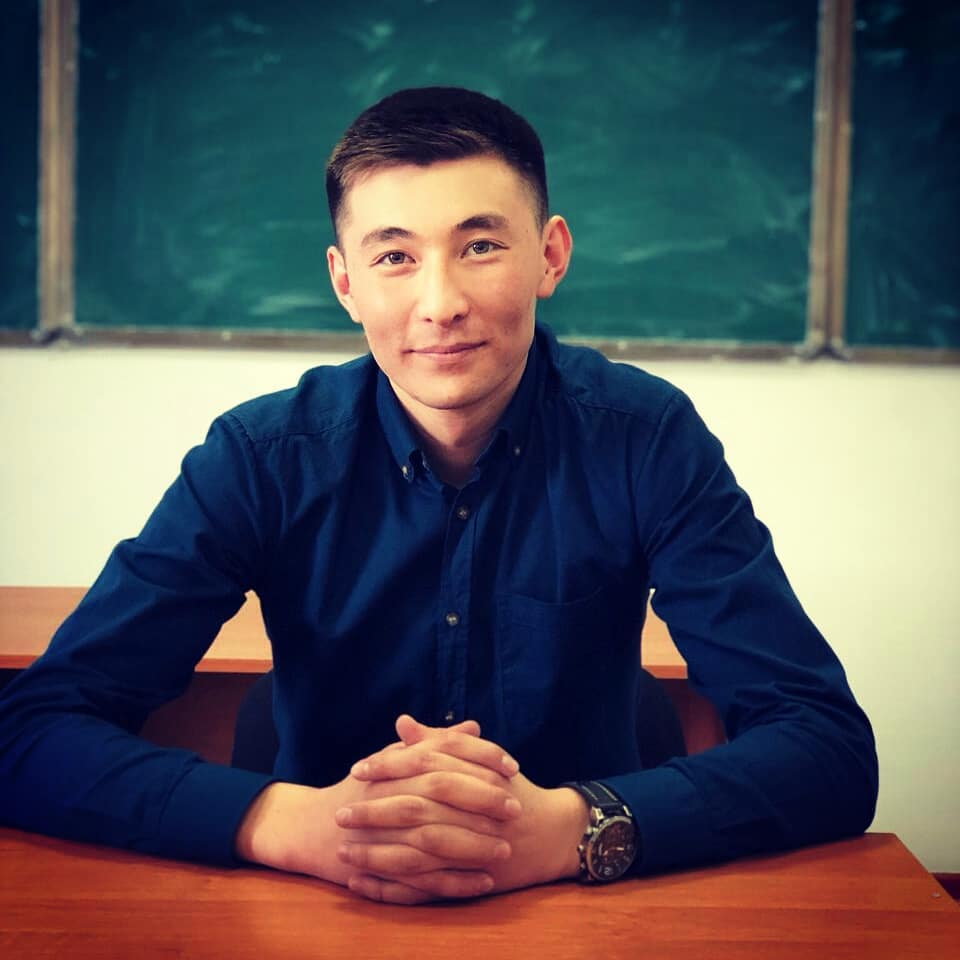 ПрофкоординаторБайдашев Ануар Асылбекович
Выбирая   профессию  -  мы  выбираем ЖИЗНЕННЫЙ ПУТЬ!
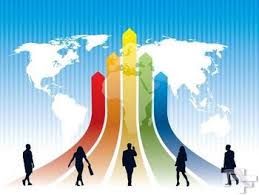 Цель   профориентационной  работы
Оказание профориентационной поддержки учащимся в процессе выбора профиля обучения в старшей школе, сферы будущей профессиональной деятельности и места учебы (колледжа).
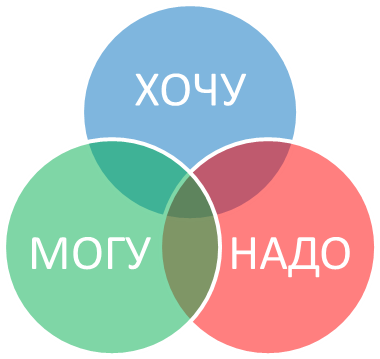 Задачи профориентационной  работы
-дать понятие о психофизиологических особенностях личности; 
-к окончанию неполной средней школы сформировать у учащихся готовность к обоснованному выбору профильных предметов; 
-предоставить учащимся сведения о современных профессиях;
-подготовить учащихся к осознанному выбору профессии, специальности; 
-информировать учащихся о путях получения  образования
Формула выбора профессии Е.А.Климова
Внутриколледжное взаимодействие в профориентационной работе
Психолог колледжа
Медицинский работник
Проф. координатор
Преподаватель специальных дисциплин
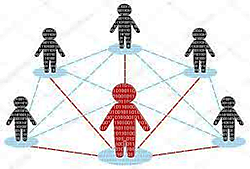 Куратор, 
мастер производственного обучения
Библиотекарь
Ученик
Информационный подход. Его цель - обеспечение учащихся разнообразной достоверной информацией о современных профессиях, учебных заведениях и организациях, предоставляющих рабочие места, о рынке труда и о том, как планировать свою карьеру.
Диагностико - консультационный подход. Его цель - установление соответствия тому или иному виду деятельности путем сопоставления особенностей  учащегося и требований к профессиям.
Развивающий подход. Его цель – формирование различных знаний, умений и навыков (Soft skill), необходимых для овладения той или иной профессией и успешного трудоустройства.
Активизирующий подход. Его цель – формирование внутренней готовности к самостоятельному и осознанному построению своего профессионального и жизненного пути.
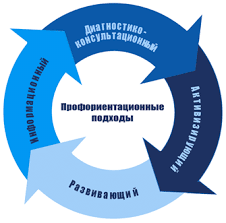 Охват школ профориентационной работой
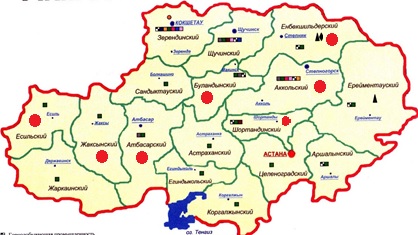 На сайтах 27  школ Аккольского района созданы разделы «Профориентационная работа», где размещается информация о колледже,
pt0001.akkol.aqmoedu.kz
Youtube канал - atk10 akkol
instagram канал - atk10akkol
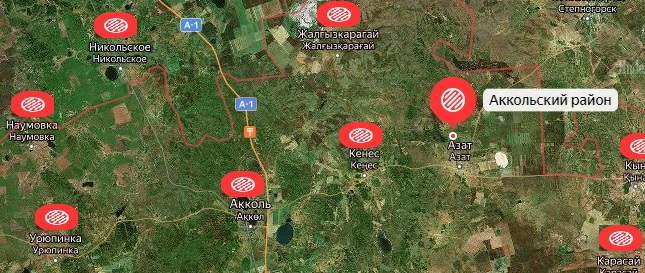 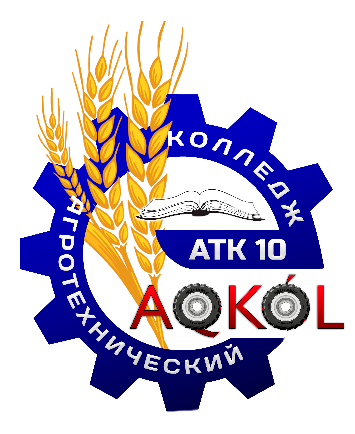 ГККП «АГРОТЕХНИЧЕСКИЙ КОЛЛЕДЖ
ГОРОД АККОЛЬ, АККОЛЬСКИЙ РАЙОН»
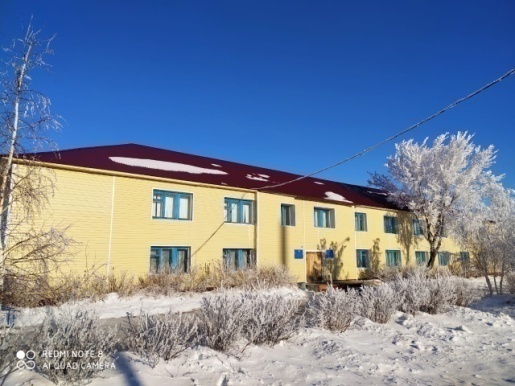 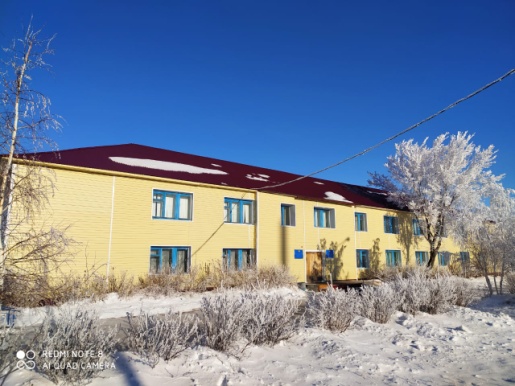 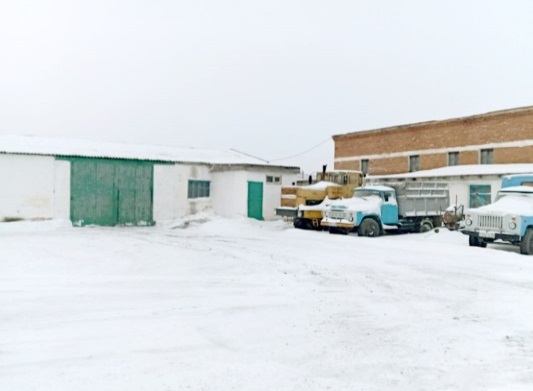 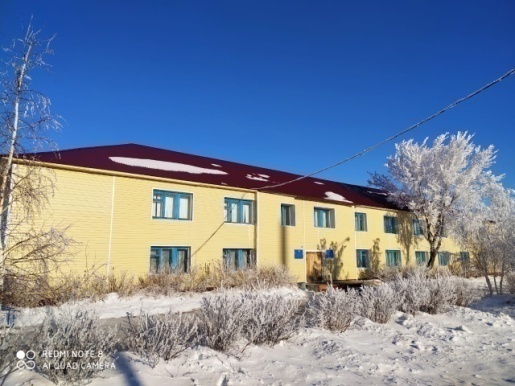 Учебный корпус
Учебный корпус
Автогараж
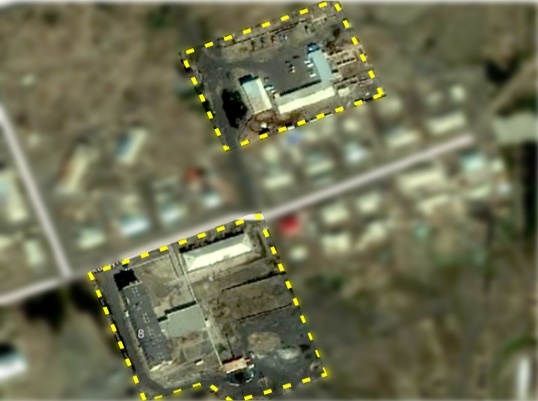 Общая площадь = 6742 м2
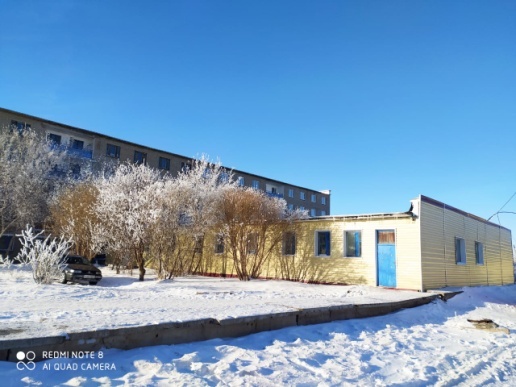 Столовая
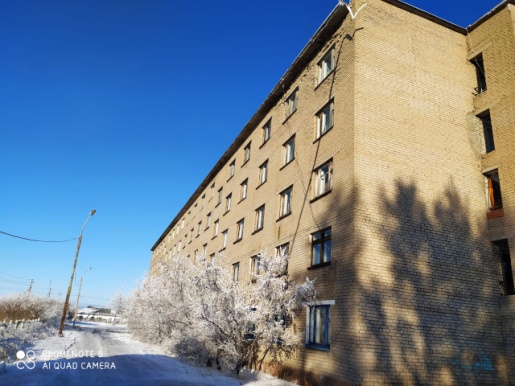 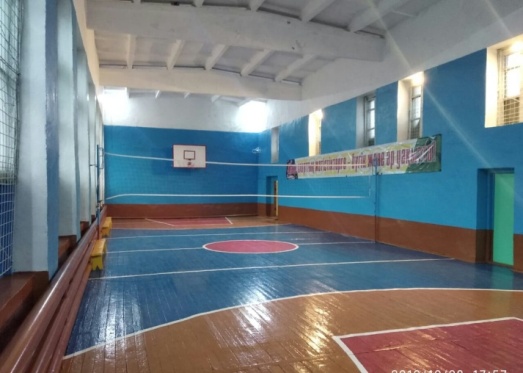 Общежитие
Спортзал
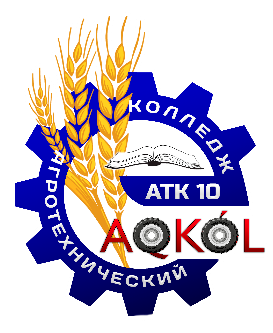 ИСТОРИЯ
Колледж был организован в 1964 году, как Алексеевское   ГПТУ-126
На основании приказа Госпрофобра КазССР от 13.07.1984 года № 220 Алексеевское ГПТУ-126 было реорганизовано в Алексеевское СПТУ-10.
   	 На основании приказа Акмолинского областного управления образования от 20.06.1996 года №106 СПТУ-10 было реорганизовано в ПТШ-10.
    	На основании статьи №1 п/п 28,29 Закона РК «Об образовании» от 21.03.2006 года  ПТШ -10 переименовано в ПШ-10.
   	 На основании приказа Акмолинского областного управления образования от 30.05.08 № 23-1902-02-ГУ ПШ-10 было переименовано в ГУ «Профессиональный лицей №10»управления образования.
    	На основании постановления Акимата Акмолинской области № А-8/322 от 27.06.2012 года «О переименовании некоторых учреждений образования» ГУ «ПЛ № 10» было переименовано в коммунальное государственное учреждение ««Агротехнический колледж № 10 город Акколь, Аккольский район» управления образования Акмолинской области», который производит подготовку специалистов для сельскохозяйственной отрасли.
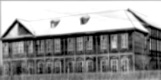 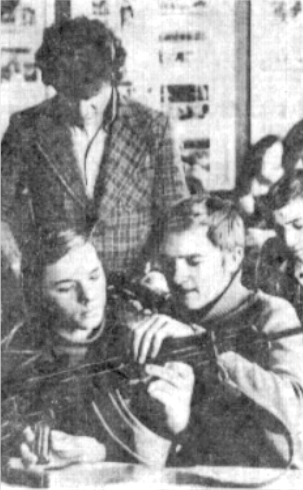 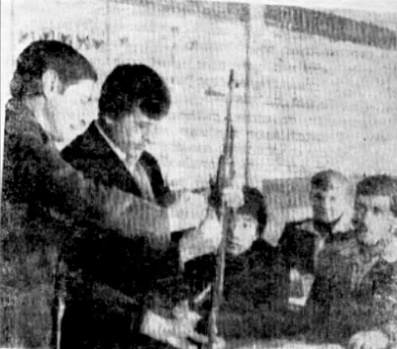 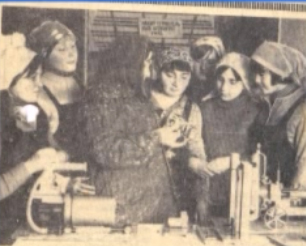 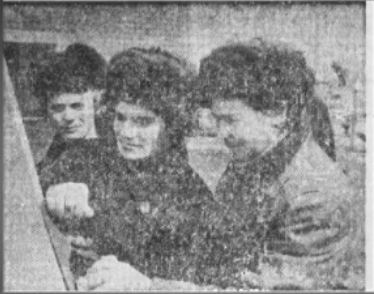 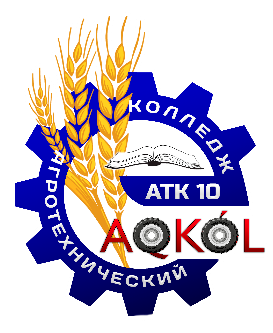 НАШИ СПЕЦИАЛЬНОСТИ
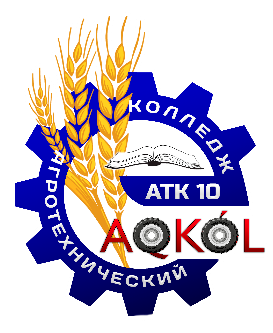 НАШИ ПРЕИМУЩЕСТВА
Трудовой стаж – 3 года
Стипендия  21600 тг.
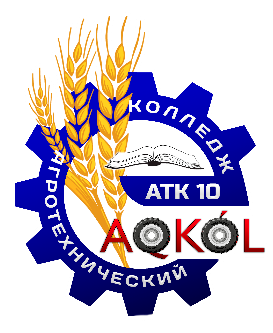 НАШИ ПРЕИМУЩЕСТВА
Бесплатное разовое горячее питание
Проживание 
в общежитии - бесплатно
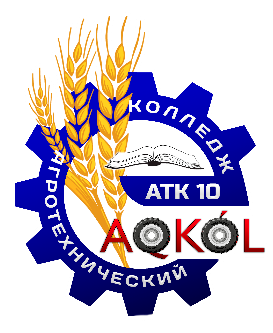 НАШИ ПРЕИМУЩЕСТВА
Бесплатное разовое горячее питание
Библиотека с доступом в INTERNET
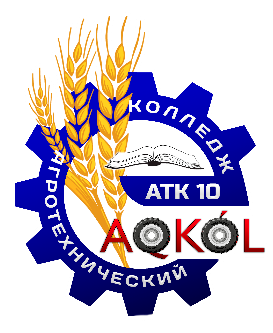 НАШИ ПРЕИМУЩЕСТВА
Большой выбор 
спортивных секций
При участии в региональных конкурсах
возможно денежное вознаграждение
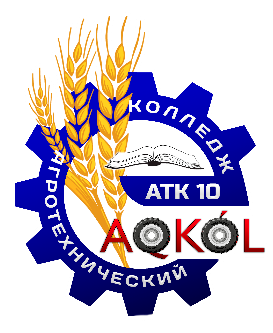 Призовые места в олимпиадах,
 конкурсах, проектах
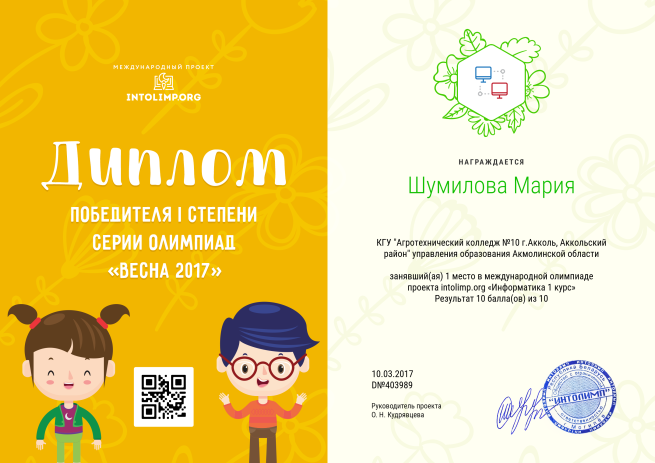 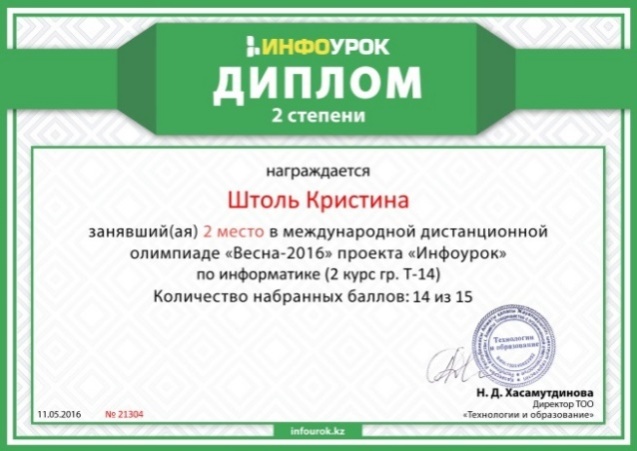 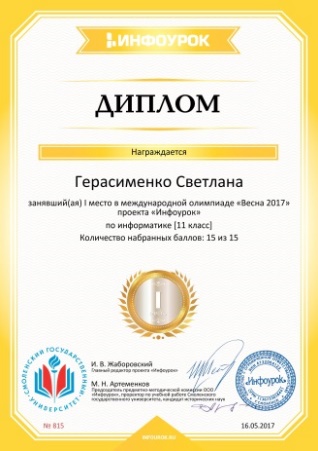 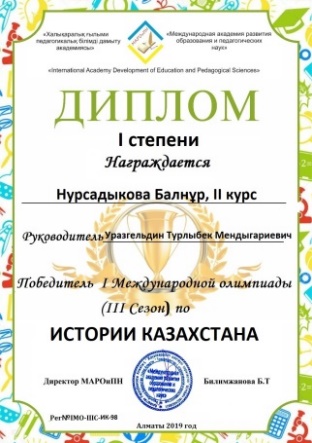 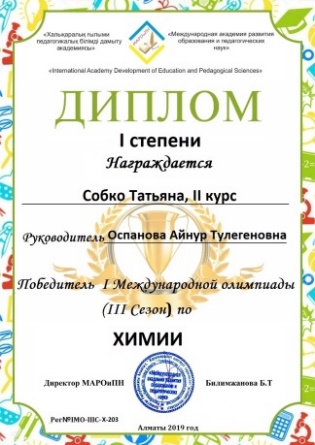 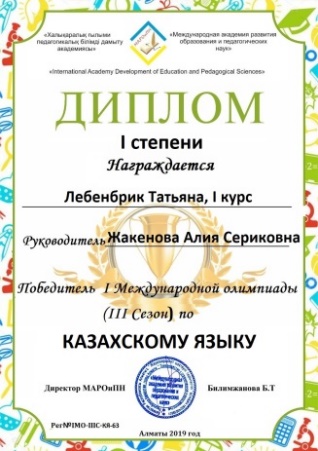 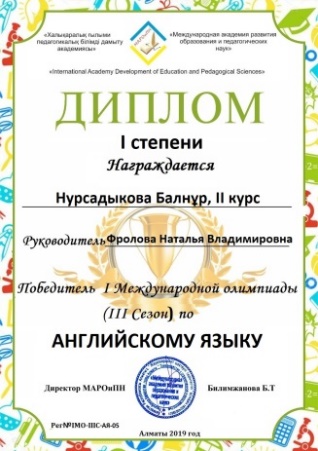 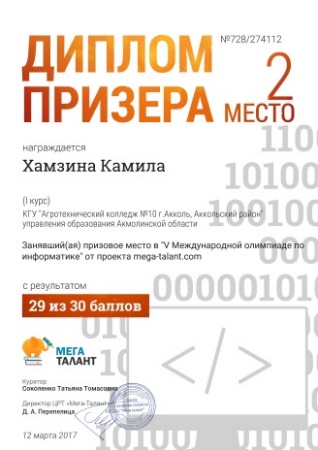 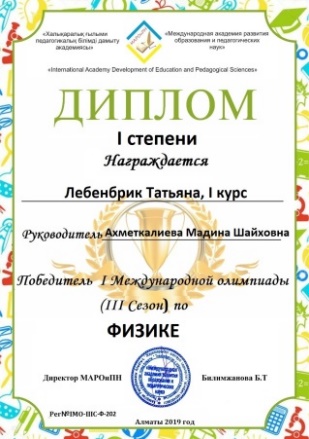 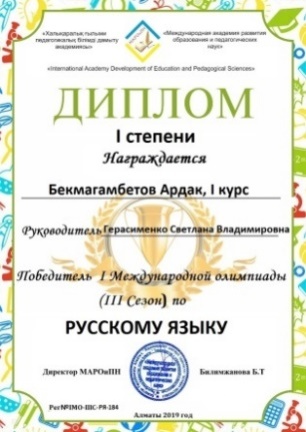 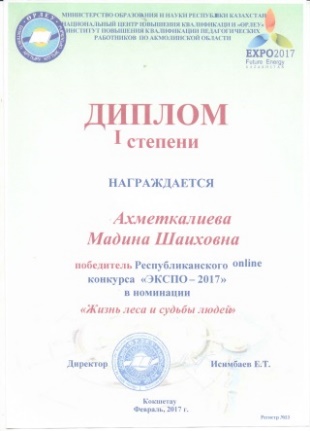 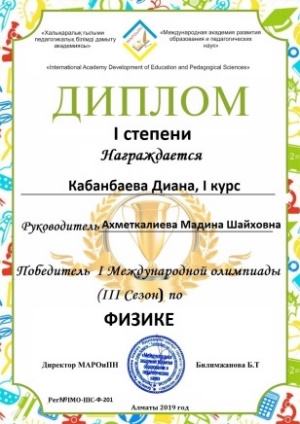 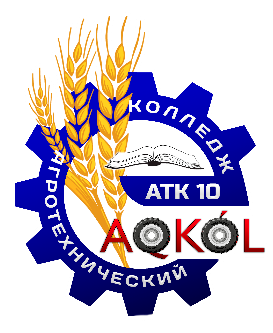 СПОРТИВНЫЕ ДОСТИЖЕНИЯ С 2015 ГОДА ПО 2019
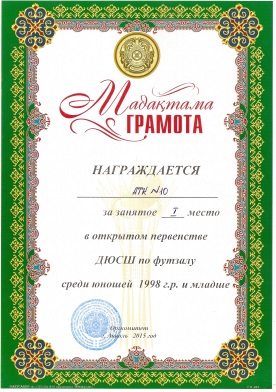 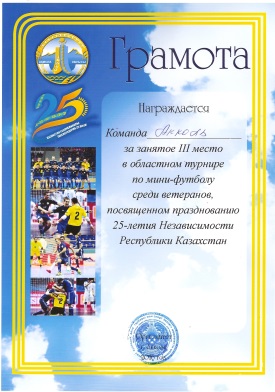 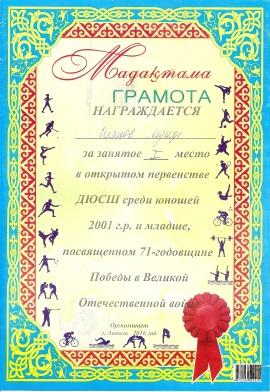 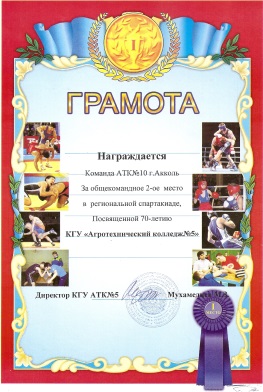 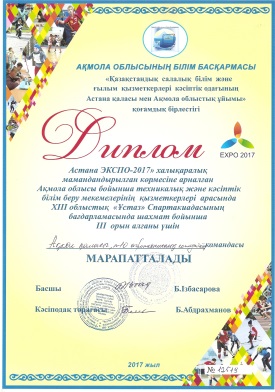 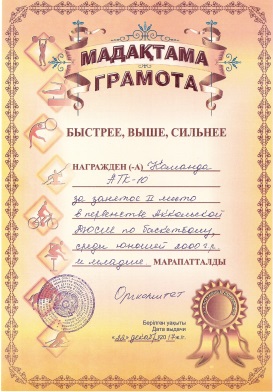 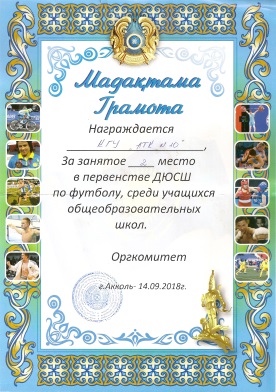 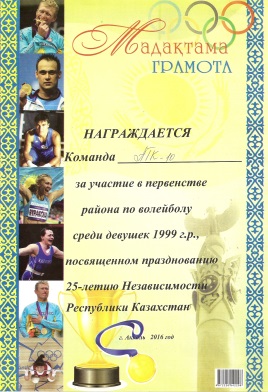 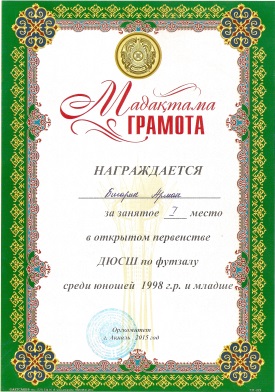 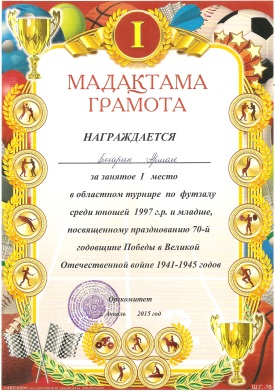 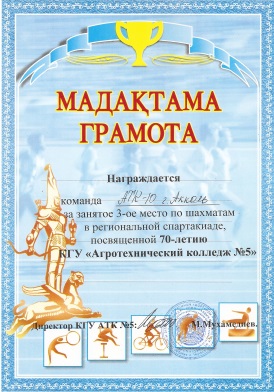 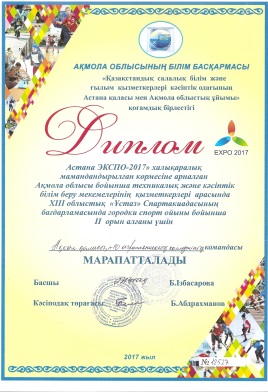 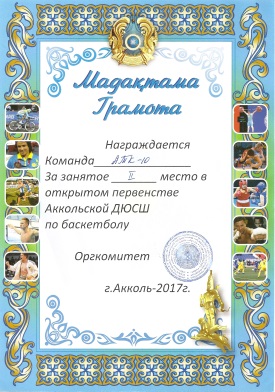 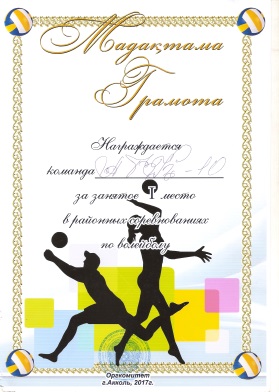 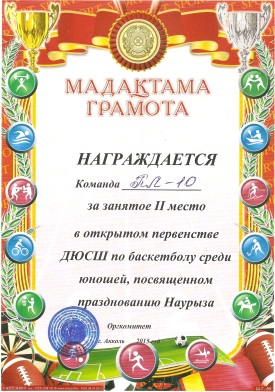 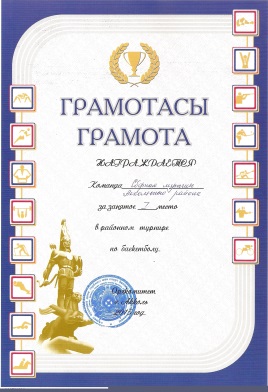 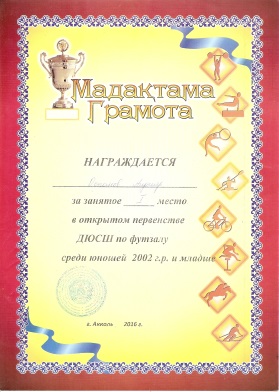 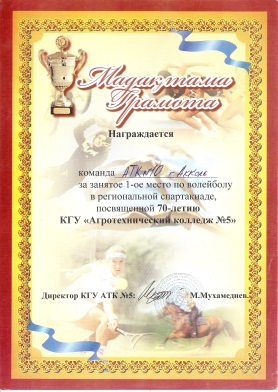 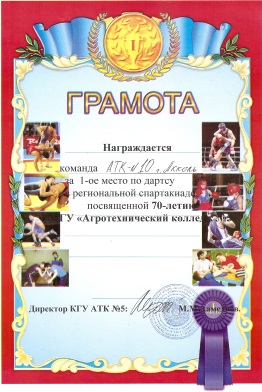 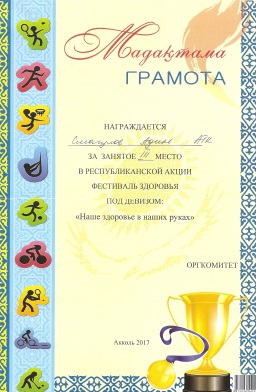 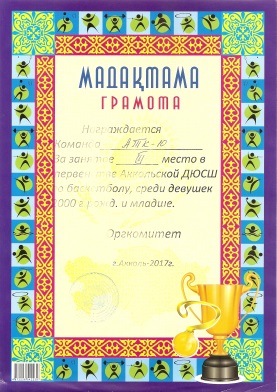 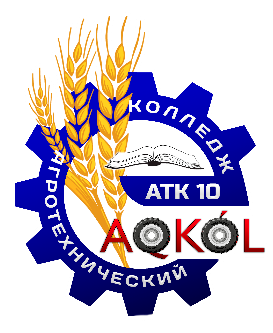 ИНФОРМАЦИОННЫЕ РЕСУРСЫ
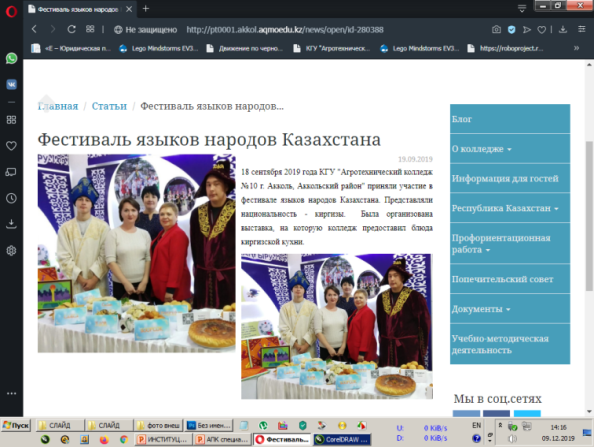 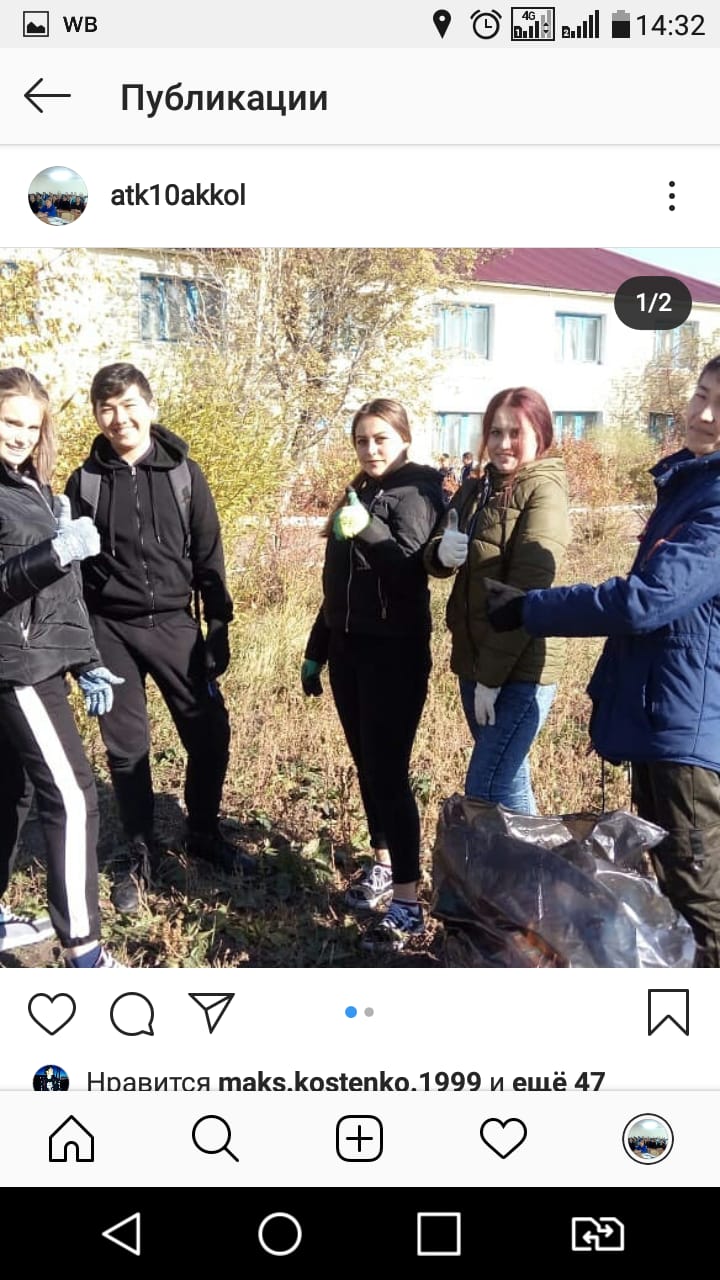 pt0001.akkol.aqmoedu.kz
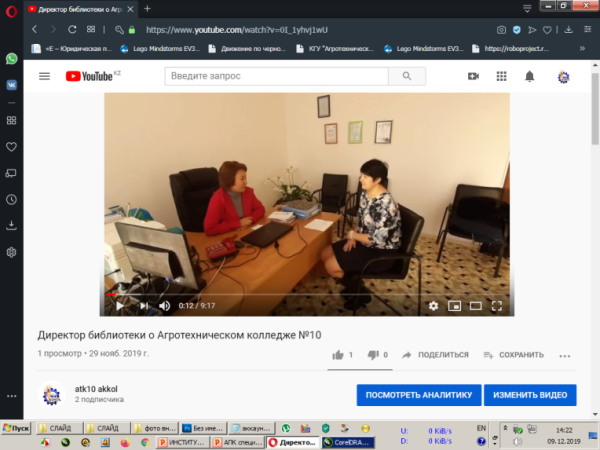 Youtube канал - atk10 akkol
instagram канал - atk10akkol
Вычислительная техника 
и программное обеспечение
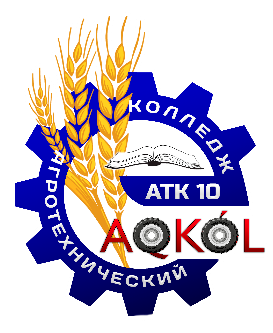 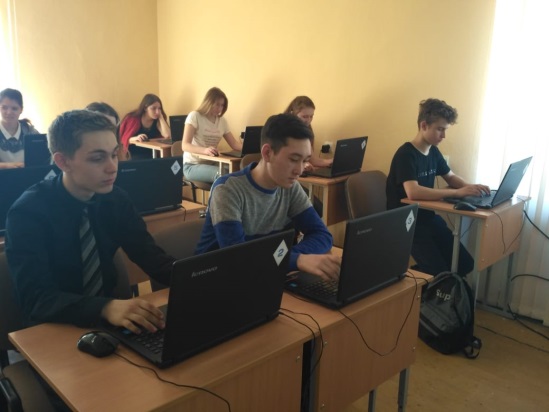 РОБОТОТЕХНИКА
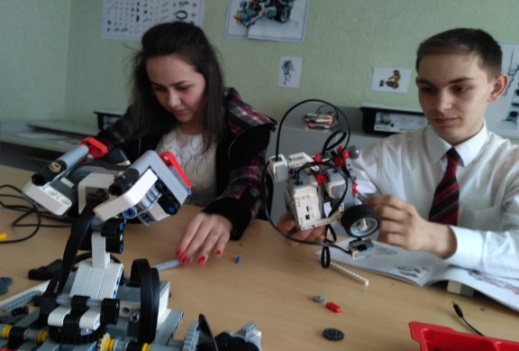 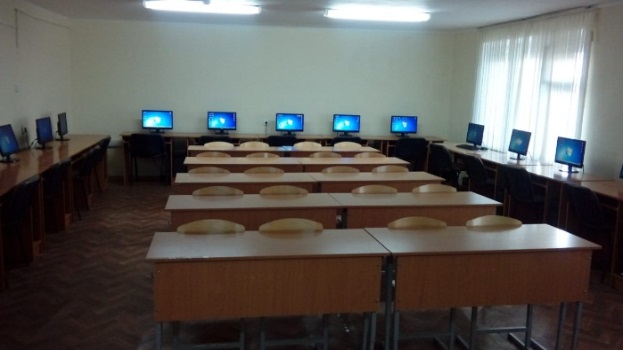 ИНФОРМАТИКА
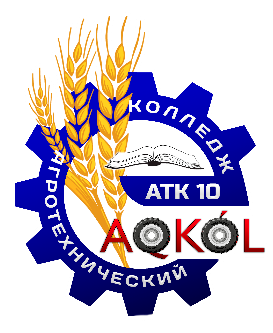 ОРГАНИЗАЦИЯ ПИТАНИЯ
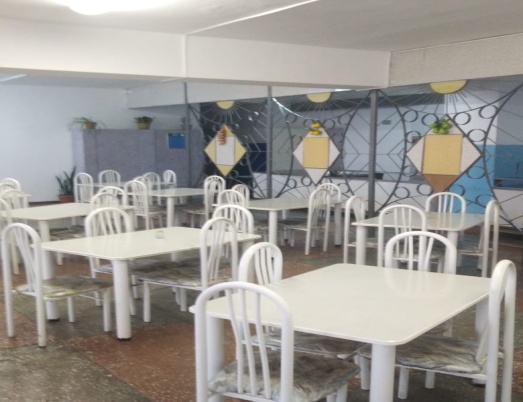 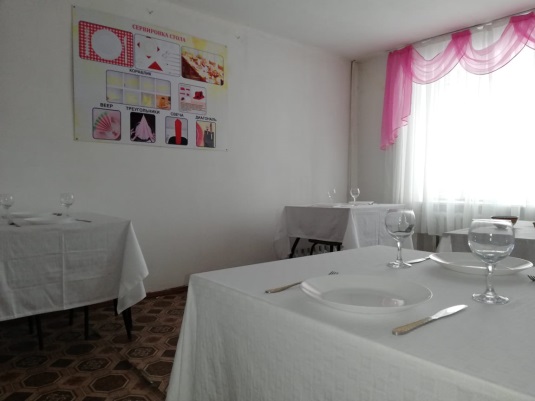 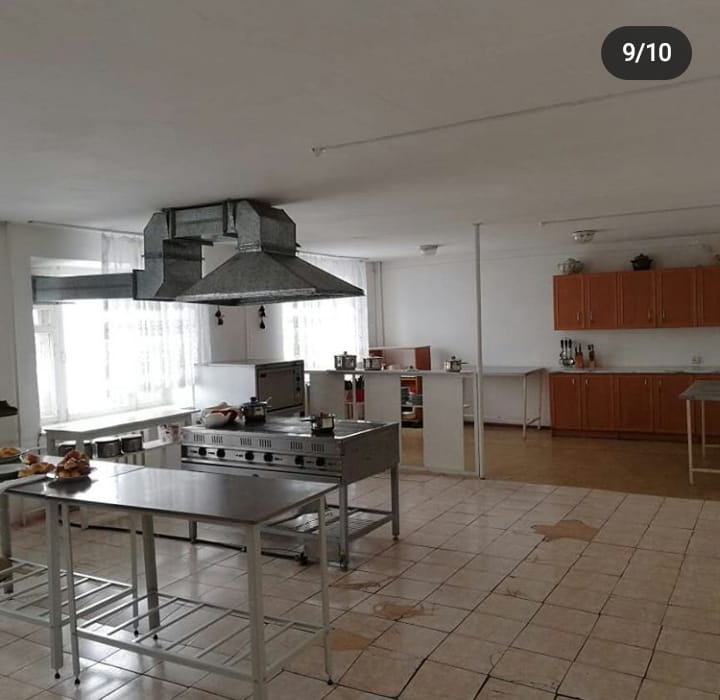 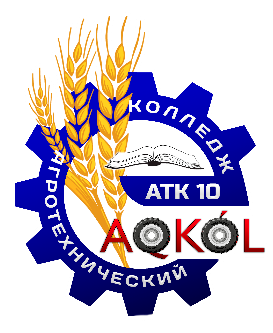 СВАРОЧНОЕ ДЕЛО
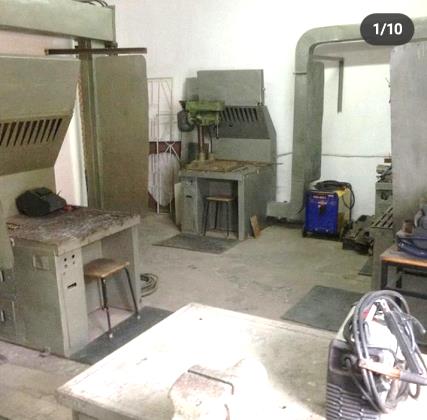 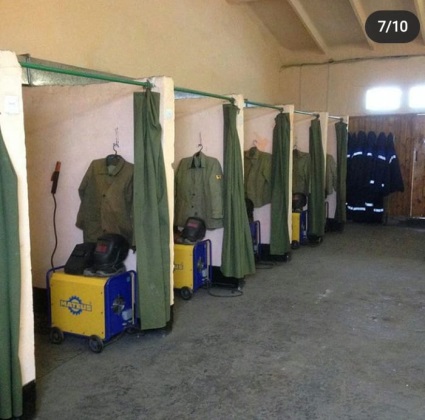 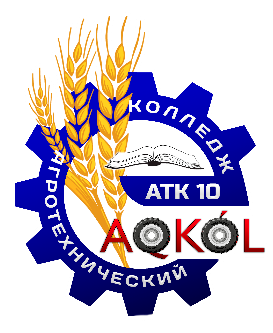 СТРОИТЕЛЬСТВО  И ЭКСПЛУАТАЦИЯ ЗДАНИЙ И СООРУЖЕНИЙ
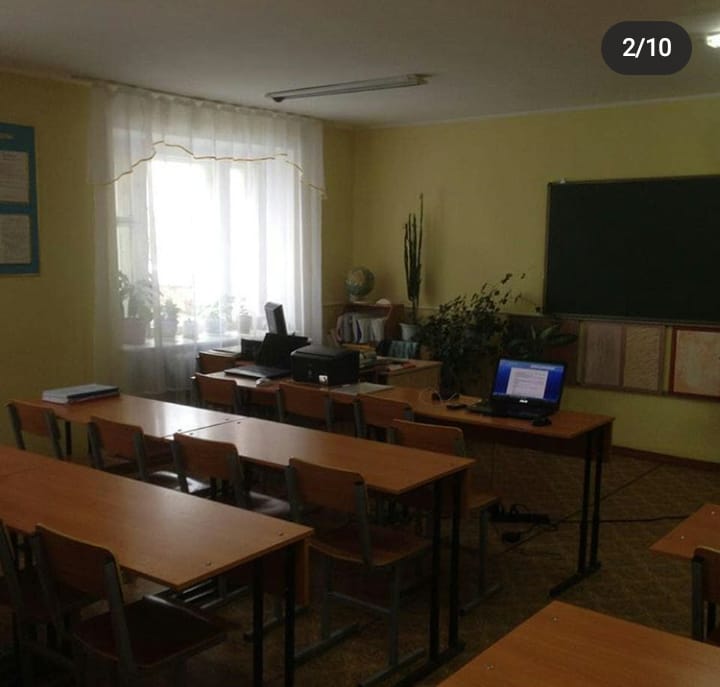 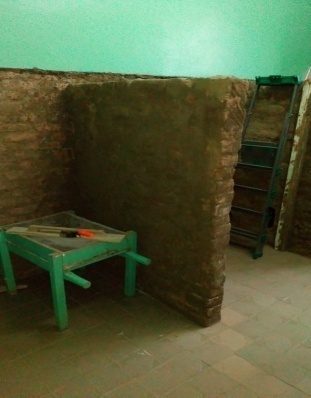 Мастерская
по обслуживанию
посетителей
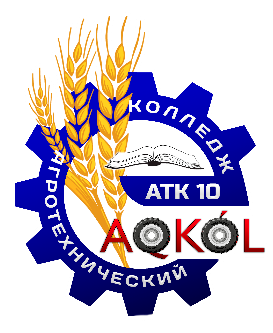 ФЕРМЕРСКОЕ ДЕЛО
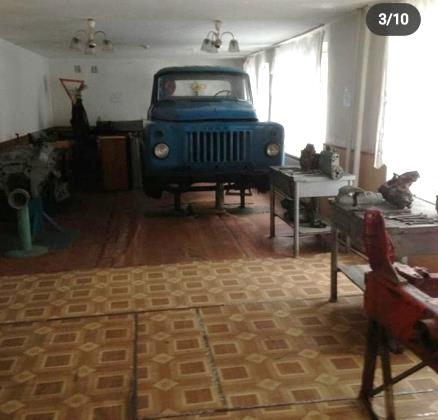 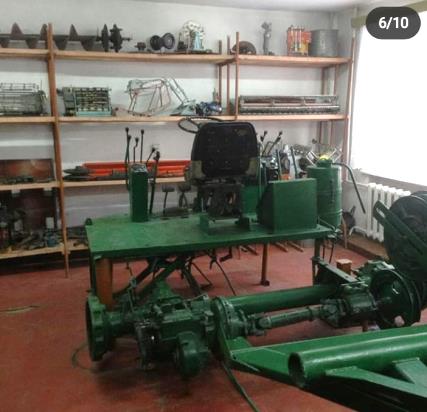 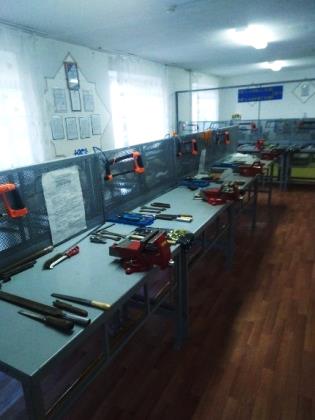 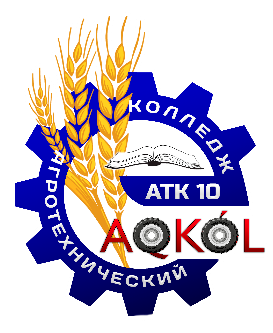 ФЕРМЕРСКОЕ ДЕЛО
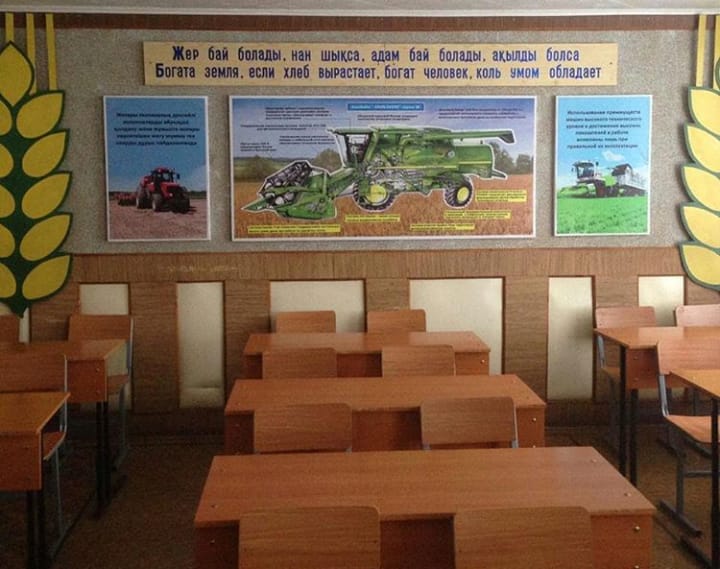 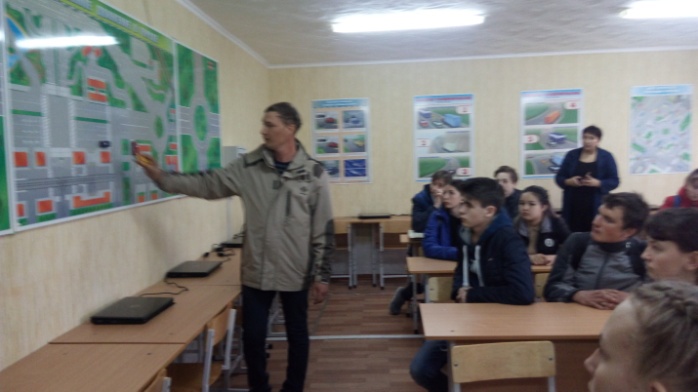 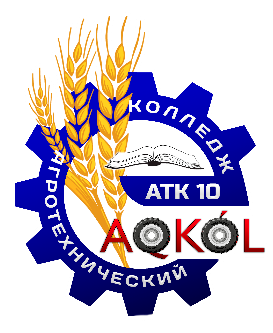 ОБЩЕЖИТИЕ
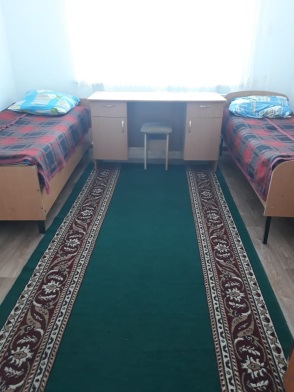 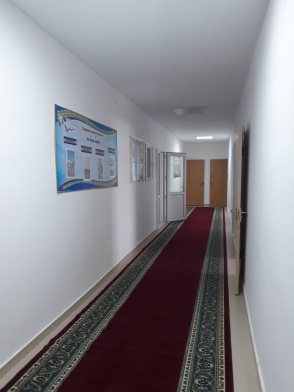 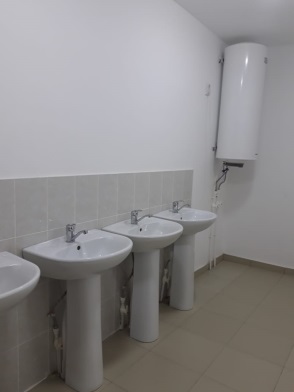 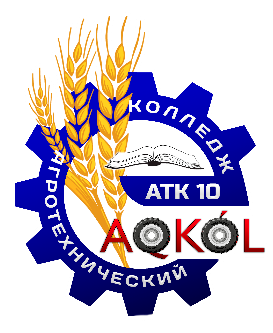 СПОРТИВНЫЙ ЗАЛ
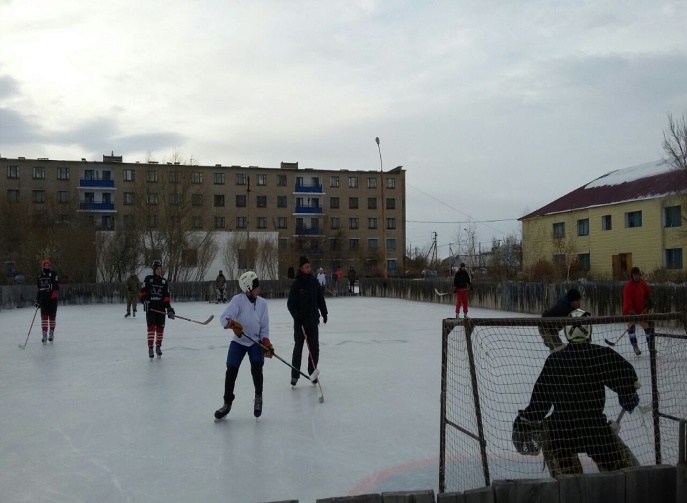 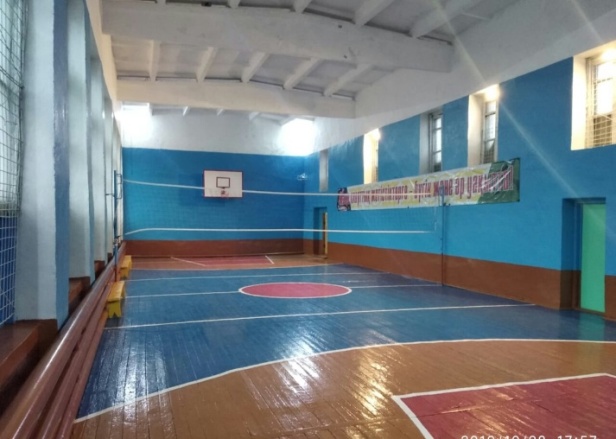 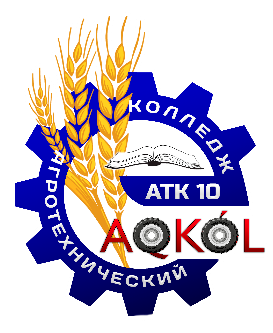 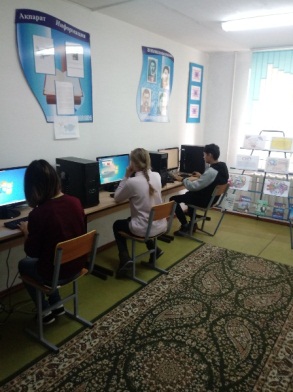 БИБЛИОТЕКА
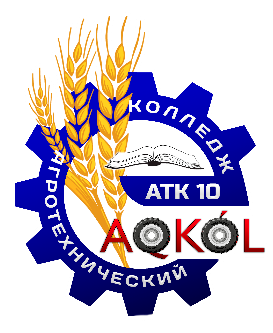 Призовые места 
в  региональном чемпионате «World Skills»
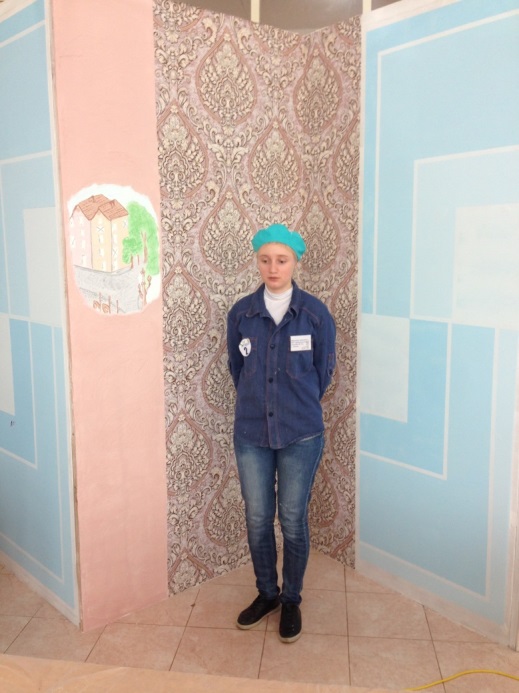 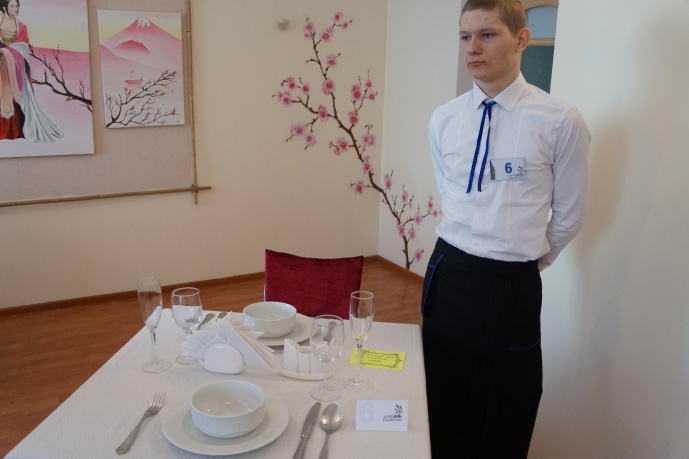 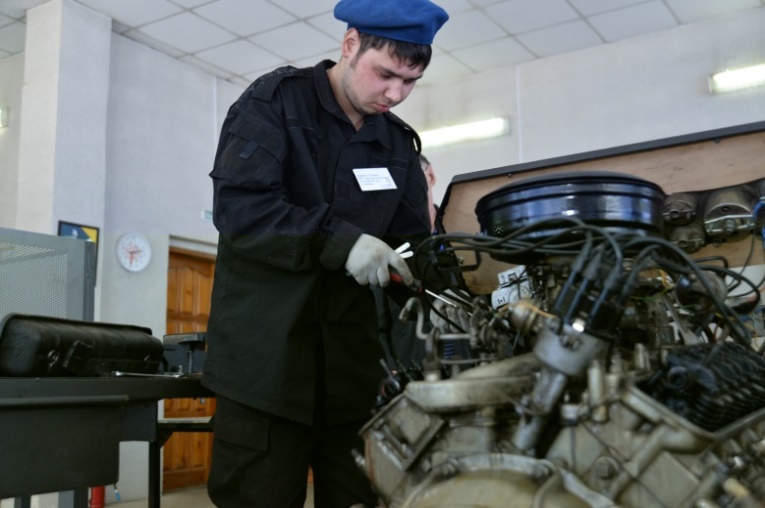 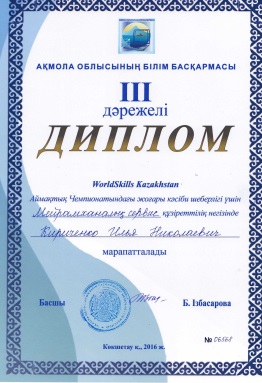 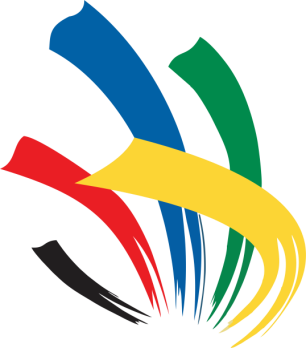 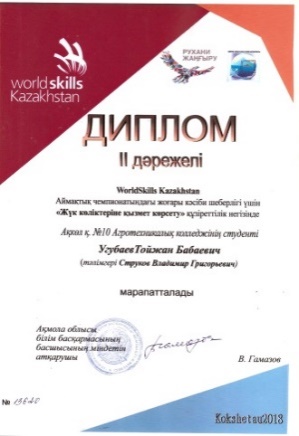 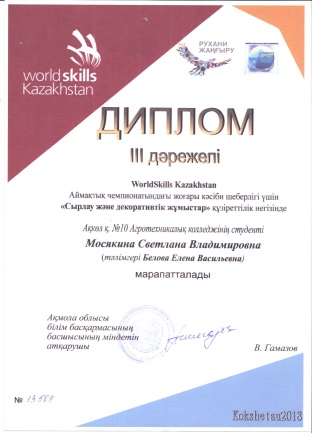 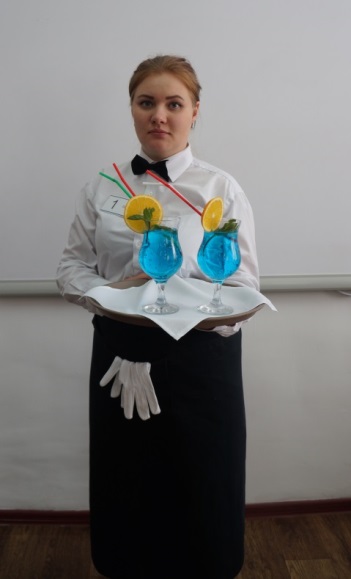 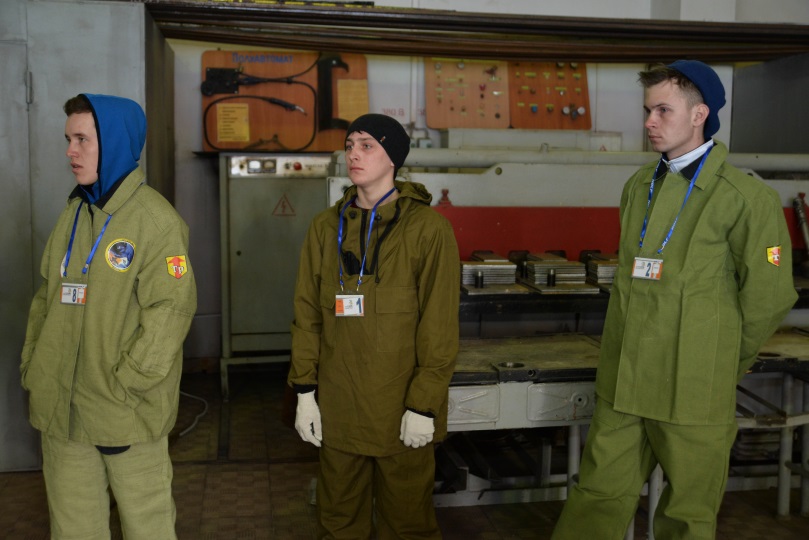 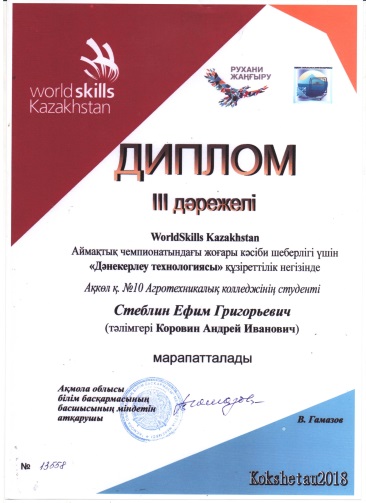 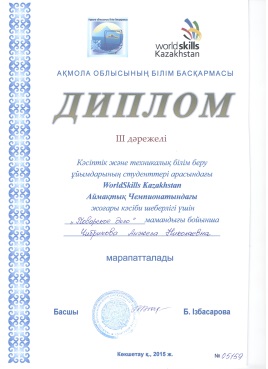 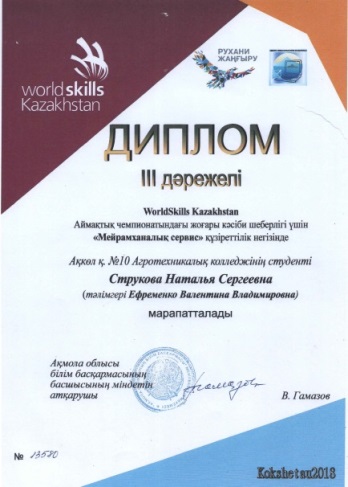 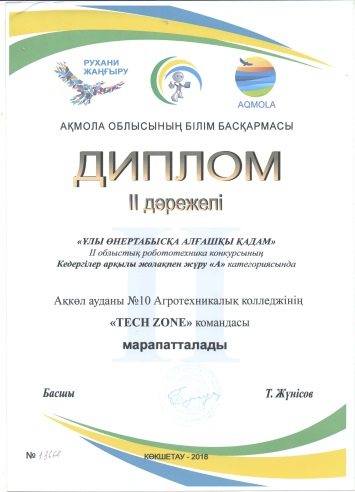 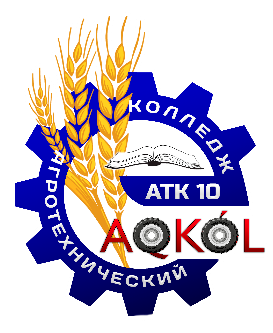 СОЦИАЛЬНОЕ ПАРТНЁРСТВО
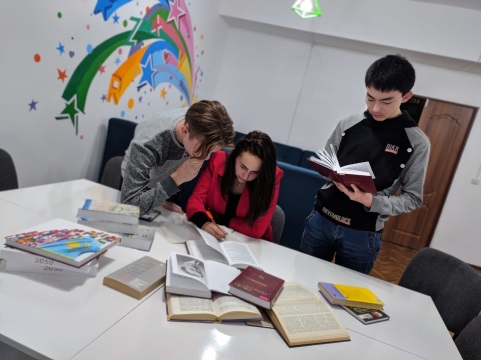 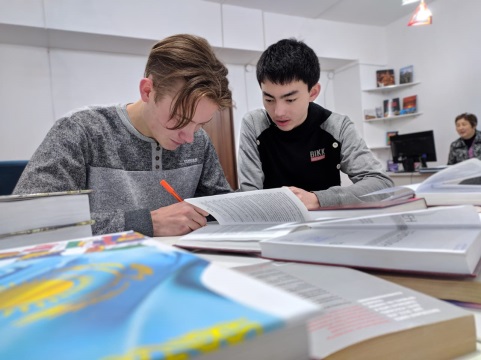 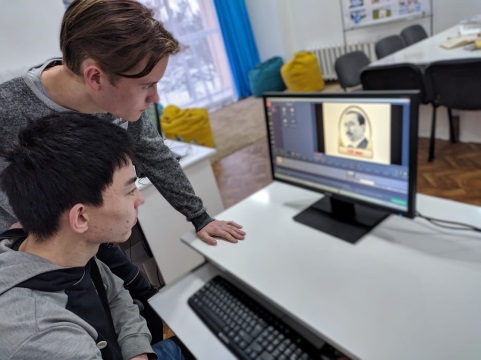 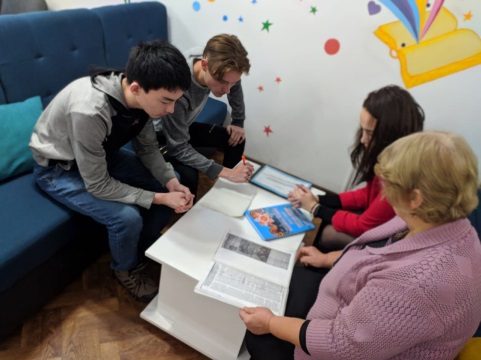 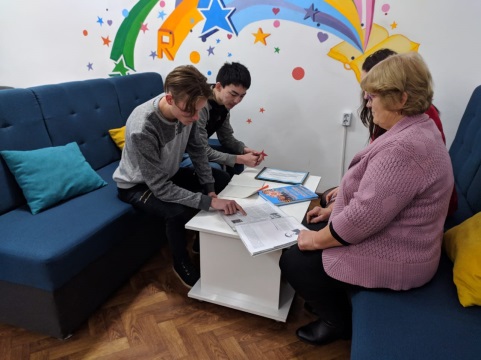 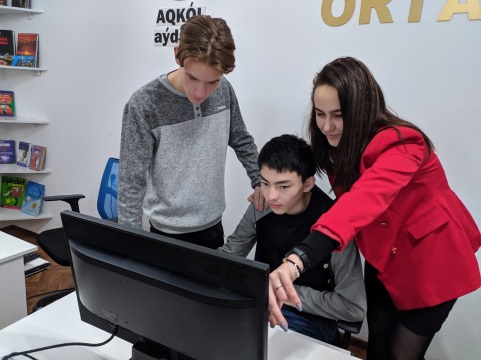 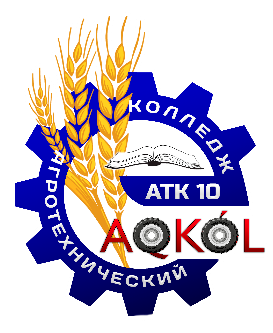 БАЗЫ ПРАКТИКИ
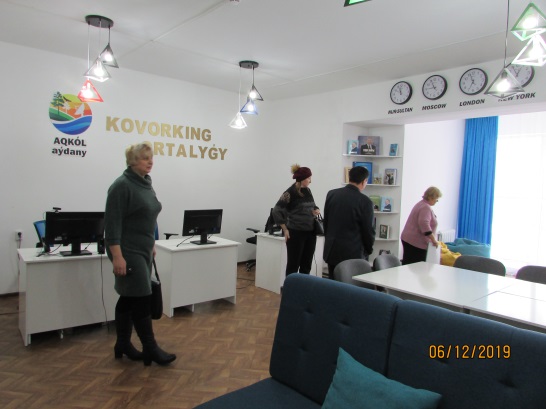 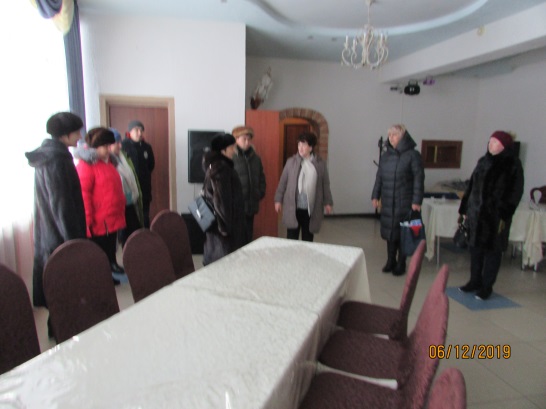 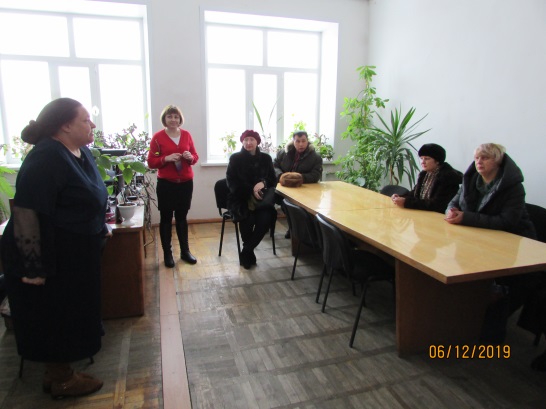 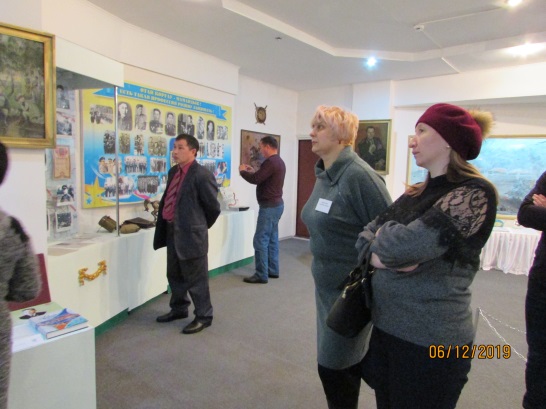 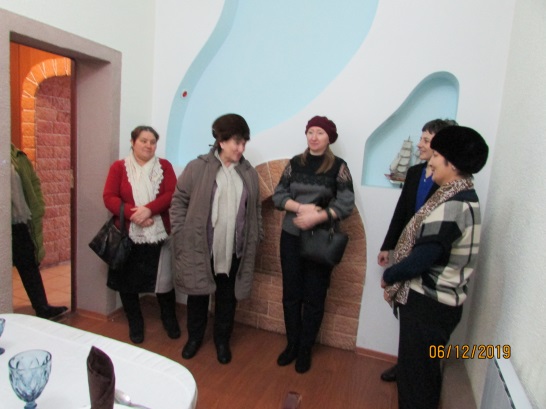 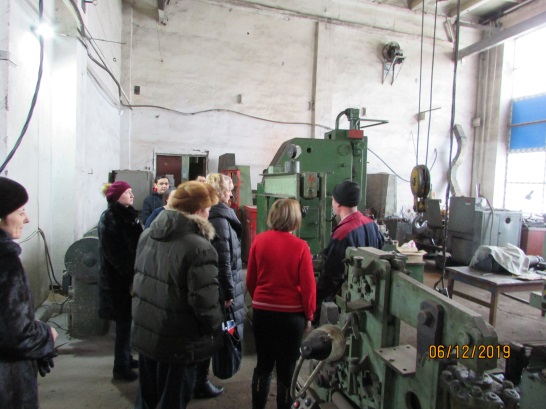 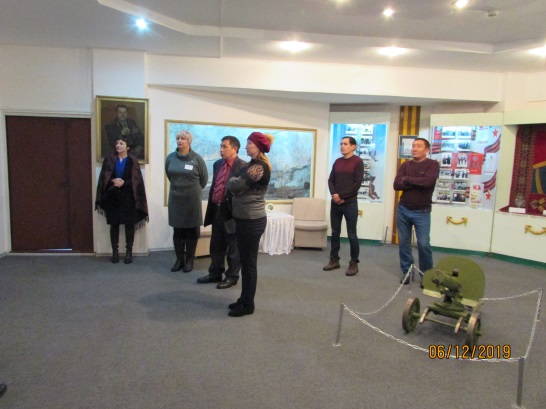 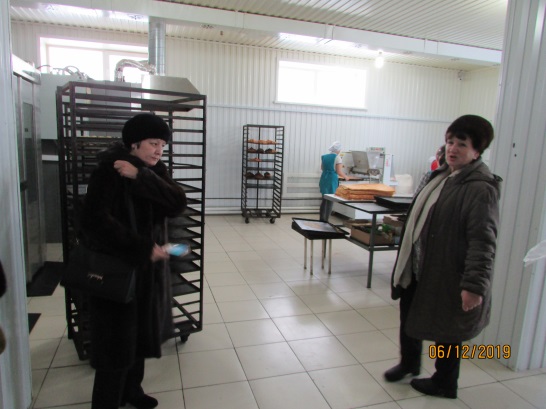 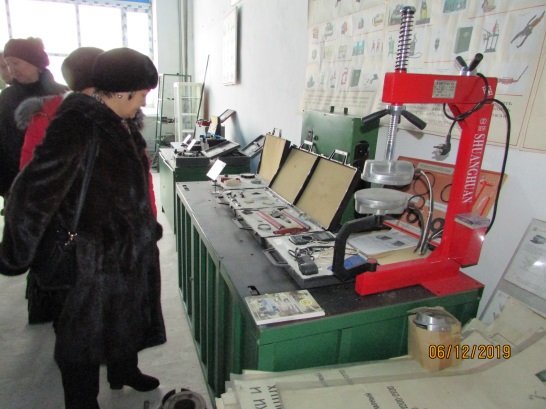 Библиотека
ИП «Калашникова»
ТОО «КазНИИМСХ»
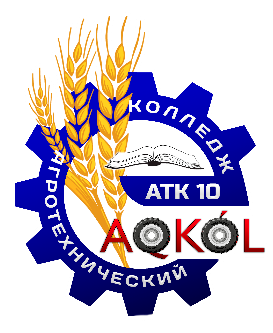 Призовые места 
в  региональном чемпионате «World Skills»
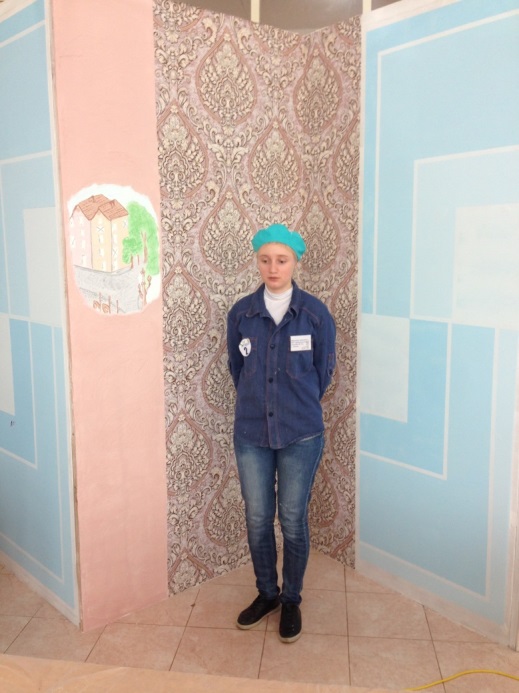 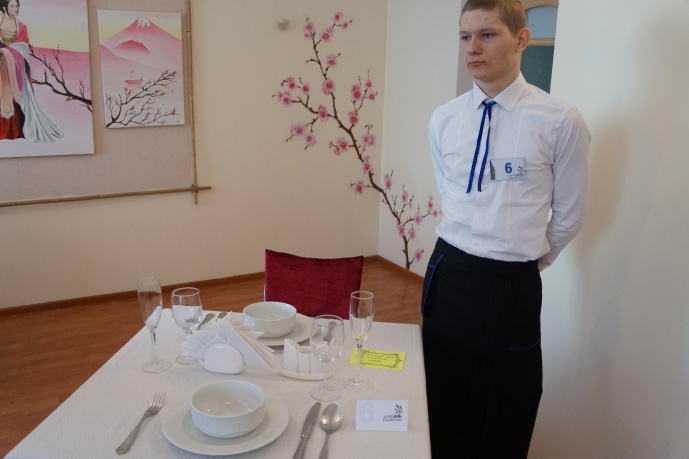 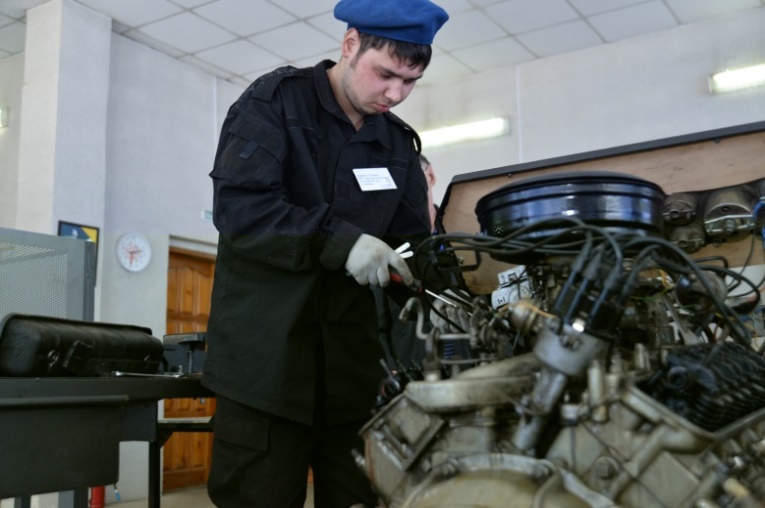 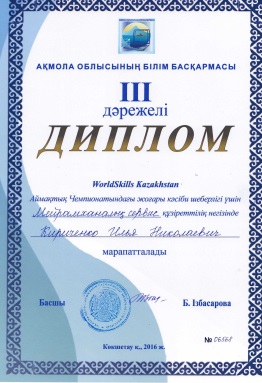 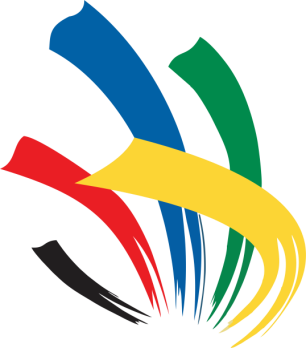 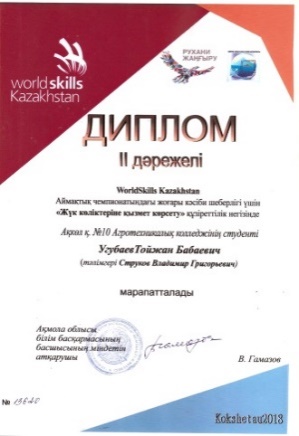 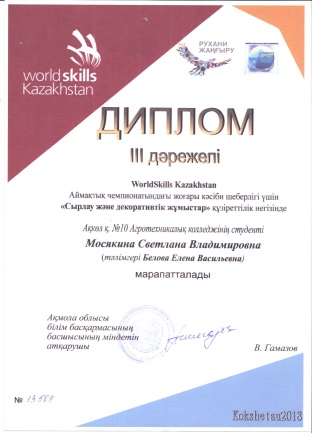 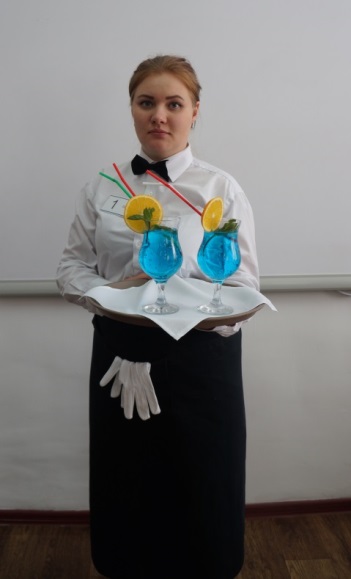 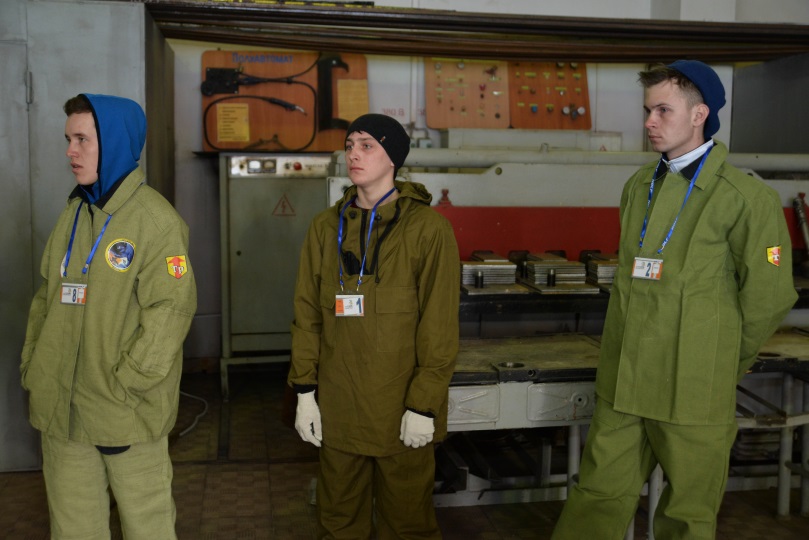 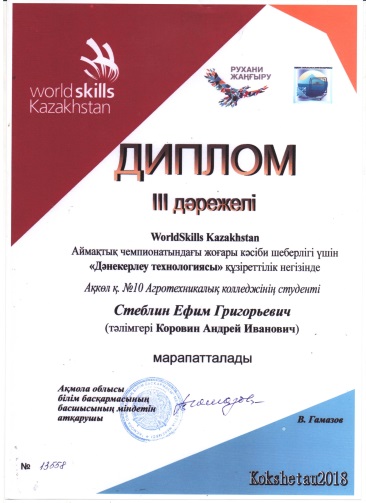 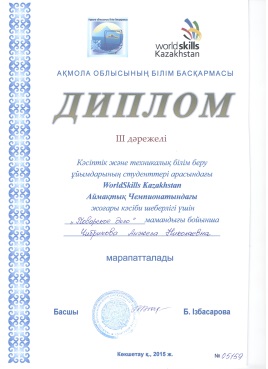 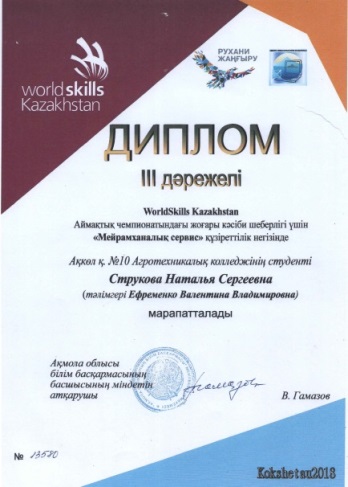 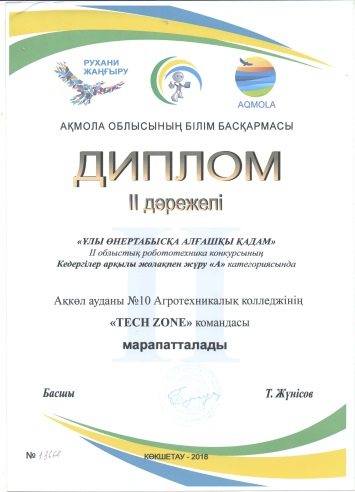 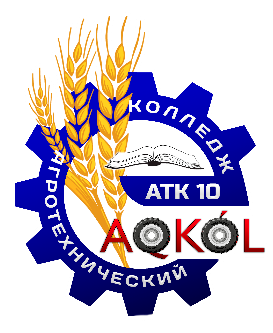 СОЦИАЛЬНОЕ ПАРТНЁРСТВО
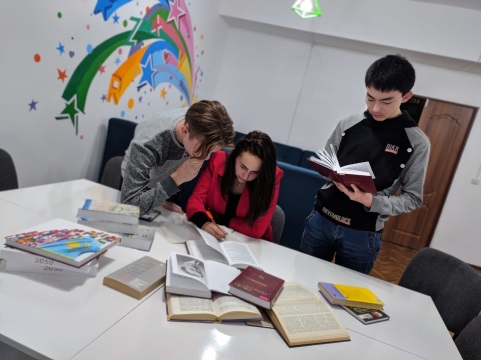 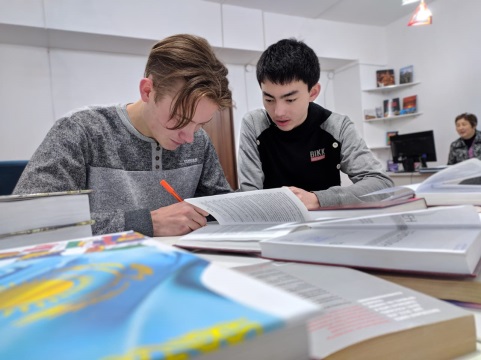 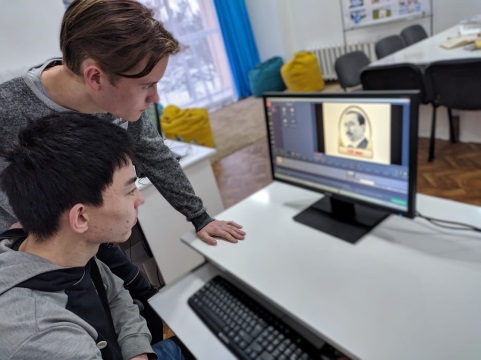 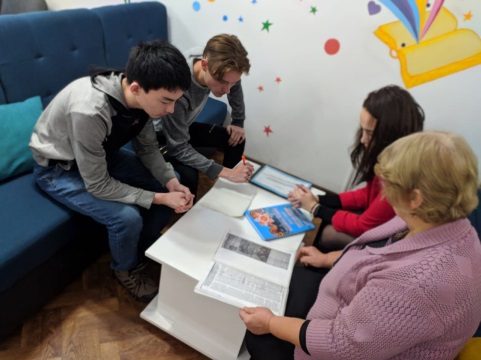 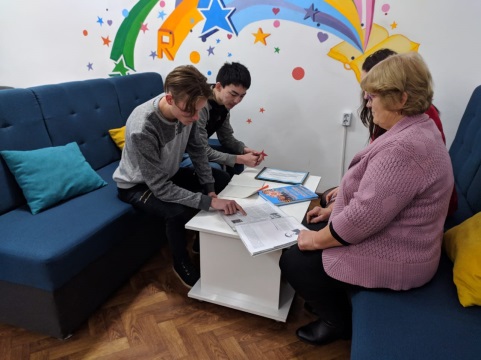 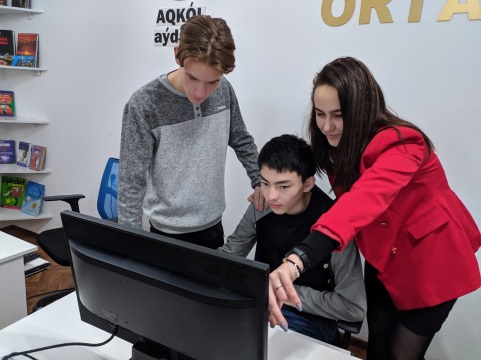 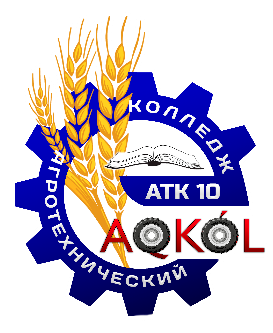 БАЗЫ ПРАКТИКИ
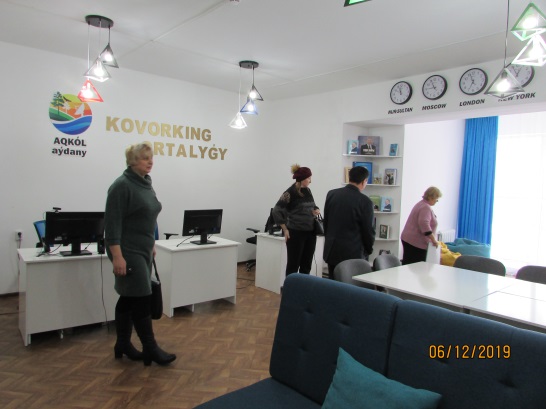 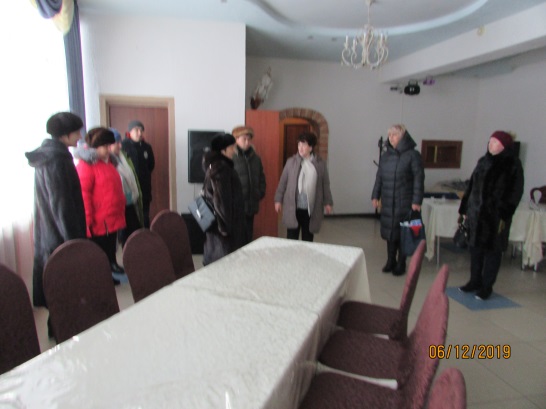 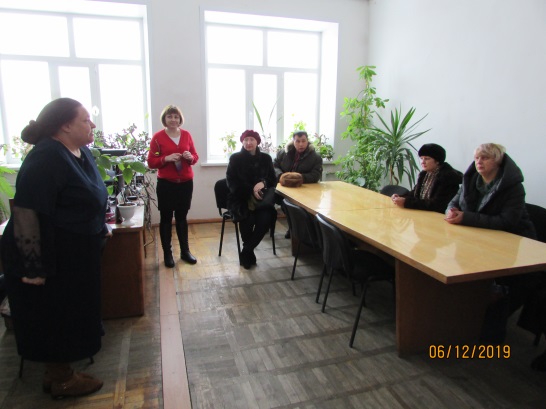 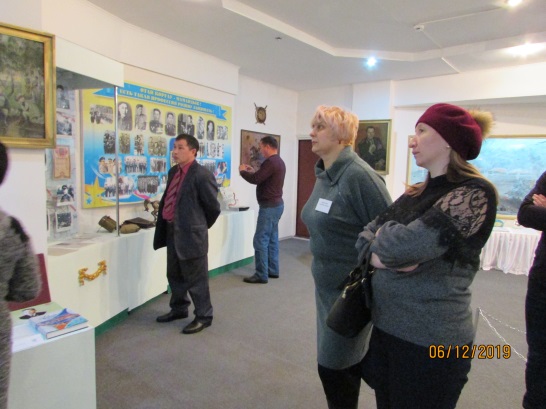 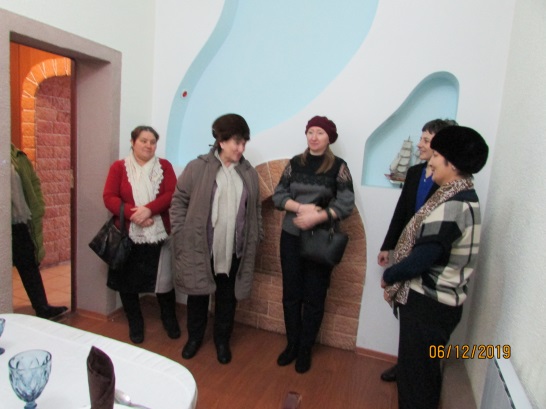 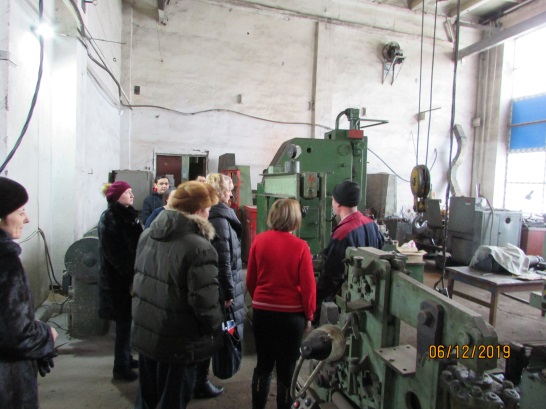 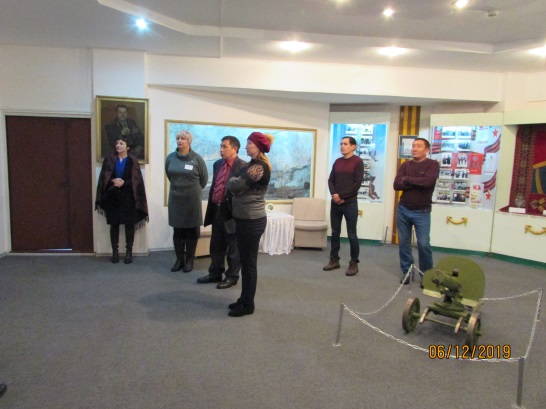 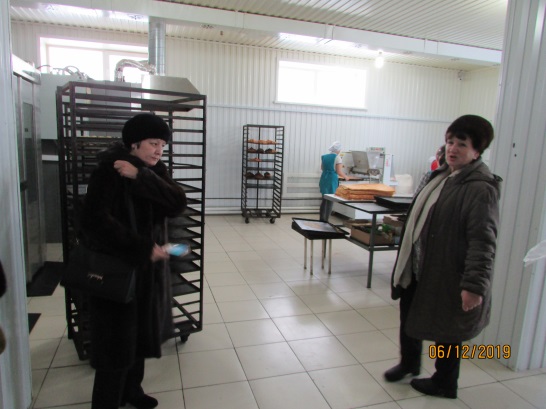 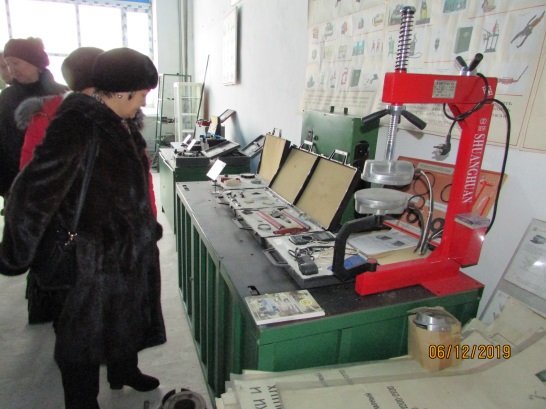 Библиотека
ИП «Калашникова»
ТОО «КазНИИМСХ»
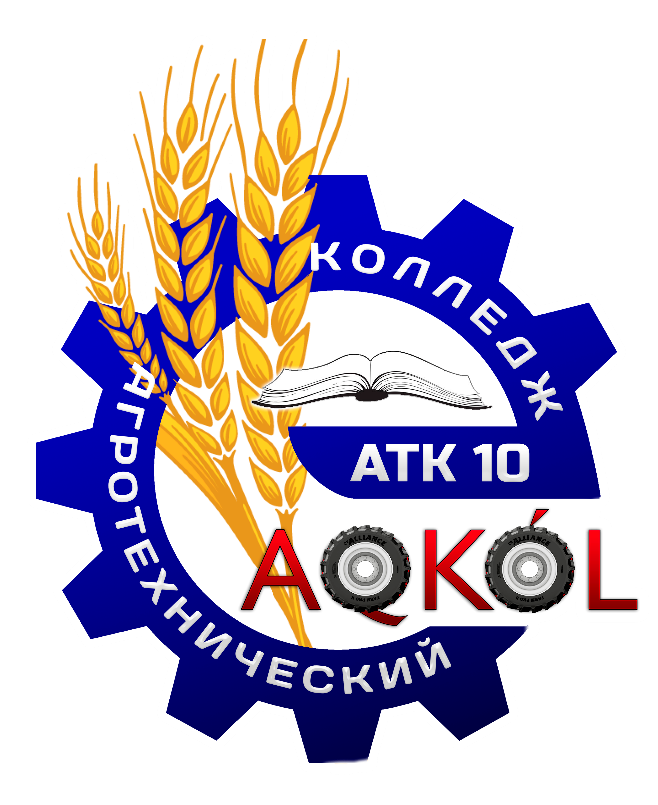 Спасибо за внимание!